Een oude ansichtkaart
Een archief
Hagelpatroon met hagelkorrels en geweer
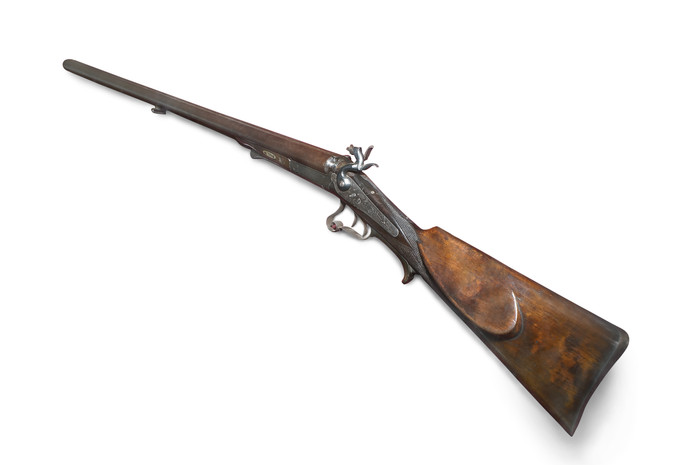 De gemeenteschool